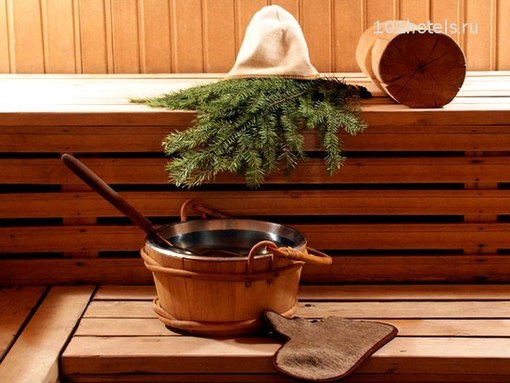 Бани и банные процедуры.
Бани и банные процедуры
Подготовил: студент 3 курса 
лечебного факультета
26 группы
Иодчик И.И.
Баня – это незаменимое средство по уходу за кожей и телом, совмещающее в себе как гигиенические, так и лечебные функции. Издавна баня славилась великолепным оздоровительным средством, помогающим при многих заболеваниях. Польза бани не только в профилактике заболеваний и закаливания, но и как лечебное средство против множества простудных заболеваний, таких как грипп, насморк, бронхит, катар верхних дыхательных путей.В переводе с латинского «баня» значит «изгоняющая хвори, боль и грусть». Польза бани заключается в том, что она способствует усилению кровообращения и активизации окислительных процессов организма и обмена веществ. Благодаря усиленному кровообращению в крови повышается уровень гемоглобина и количество эритроцитов. А усиленное потоотделение способствует выводу через кожу загрязнений и конечных продуктов обмена веществ. За время пребывания в бане организм избавляется от 0,5-1л жидкости, при этом мужчины потеют больше, чем женщины. Усилить потоотделение можно при помощи самомассажа тела распаренным веником или жесткой мочалкой.
Польза бани. Оздоровительный эффект
Баня является важнейшим стимулятором белкового обмена, способствующий усваиванию жиров, белков, углеводов и минеральных веществ. Помимо этого горячий воздух стимулирует учащенное дыхание, тренируя, таким образом, дыхательную систему.Также благодаря высокой температуре воздуха в парной повышается эластичность мышечной ткани и подвижность суставов. А полезные свойства парной можно перечислять бесконечно: снимает усталость и мышечную боль после тренировок, способствует восстановление нервной системы и снижению веса.Но польза бани не только в гигиенической и оздоровительной функции, она также обладает и косметическими свойствами. Пар и потоотделение способствуют удалению омертвевших клеток и загрязнений из пор. А прилив крови к кожи улучшает её внешний вид и цвет.
Различают несколько видов бань, различающихся паром (влажный или сухой) и тепловыми режимами:- Турецкая (горяче -воздушная)- Русская (парная)- Финская (сауна)
  - Японская

        - Турецкая (хамам).

     - Ирландская.

   - Римская
Турецкая баня
Турецкая баня
Зачастую, этот вид бани еще называют хамам. Отличие этого вида бани от всех вышеперечисленных в том, что провести в помещении можно не один час, а хоть целый день. Пар в хамам сухой и горячий, его температура (до 50 градусов). Традиционная турецкая баня состоит из нескольких помещений:
Обыкновенная комната для раздевания звучит как «джамекян». Человек снимает с себя все, а на бедра повязывает тонкую простынь.
Душевая – на турецком это помещение звучит как «пестемаль». Тут  человек смывает грязь с тела при помощи мыла из оливы. Душевая оборудована не традиционными кабинками. Вода наливается в медные тазы.
Парная или «харарет». Это обыкновенное просторное помещение, в отличие от русской и финской бани. Пол, а также лавки, которые расположены по периметру комнаты отделаны мрамором. Нагреваются полки до температуры не выше 60 градусов. Лежать на них достаточно комфортно и можно провести так в медитации около получаса и больше.
Отличительной особенностью хамам является и то, что в помещении для распаривания специально обученный персонал проводит процедуры ухода за телом: массажи с маслами, пилинги, шоколадные, кофейные и другие виды скрабов. После посещения парной следует охлаждать тело постепенно, окунаясь то в прохладную воду, то снова обливаясь теплой. Завершают процедуру, окунаясь в очень холодную воду.
Русская баня
Русская баня
Современные русские бани значительно отличаются от своих предков. Получение пара происходит путем прогревания камней, которые уложены в саму печь. Когда горит огонь или включены электрические скрытые нагревательные элементы, камни постепенно нагреваются. Когда камин раскалится, его обдают холодной водой. После этого действия в парной образовывается много пара. Дышать же во влажном помещении становится гораздо легче. Полки в традиционной русской бане располагают в виде деревянных липовых ступеней, поблизости от печи. Самая комфортная температура для новичка – на первой и второй полках, ну а самая высокая температура будет на верхней полке. Именно туда так любят взбираться бывалые любители попариться. Температура на нижней полке будет около 50 градусов, в то время как на самой высшей ступеньке будет достигать 100 и даже выше.
Финская баня
Финская баня
Широко распространена в Америке и на Западе. Отличительной особенностью этого вида бани является то, что она прогревается не при помощи влажного пара, а исключительно сухого. В отличие от влажного пара, сухой переносится легче и поэтому градус в парилке обычно повышают до 100 и более.   В отличие от высокой температуры, влажность в помещении оставляет от 10 до 30%. Веник в этой бане не нужен, так как можно получить сильный ожог кожи. Допускается использование веника при условии, что температура в помещении будет не высокой. Как правило, этот вид бани устанавливают вблизи водоема для того, чтобы после пребывания в парилке, можно было бы охладиться – окунуться в прохладную водичку или просто провести некоторое время на свежем воздухе. Финские бани подразделяются на такие:
Стандартные, для одновременного посещения 5-7 человек.
Мини-помещения, для посещения одного-двух человека.
Японская баня
Японская баня
В Японии с давних времен всегда было два типа бань:
Индивидуальная (для домашнего пользования) – фуро.
Для массового посещения – сэнто.
Каждый вид бани имеет свои отличия. Первая баня — индивидуальная, чем-то похожа на нашу обыкновенную ванную. Представляет собой резервуар с водой, чаще — это бочка. Воду нагревают до 50 градусов. Температура в помещении, а также влажность достигают отметки +30 градусов. Человек погружает тело в воду не полностью, а по грудь и садится на сидение, которое имеется внутри бочки. Второй вид бани – общественный, в переводе с японского языка, означает дармовый кипяток.  В ней установлен просторный  бассейн, который вмещает большое количество посетителей. Воду в бассейне, несмотря на массовое посещение, всегда содержат в идеальной чистоте и постоянно меняют. Температура воды в бассейне достигает отметки +50 градусов. Каждый человек, после пребывания в душевой кабинке, погружается в воду.
Ирландская баня
Ирландская баня
Баня считается достаточно комфортной, потому что помещение для распаривания схоже с турецкой баней. Температура в сауне такая же. Отличие от других бань в том, что перед тем, как зайти в парную, необходимо снять с себя одежду и некоторое время побыть в специальном помещении, чтобы немного привыкнуть. Затем специалист массажа хорошо массажирует тело, и можно отправляться париться. После парной тело охлаждают под душем или холодной водой из ведра, с головы до ног, и снова отправляются в умелые руки массажиста.
Римская баня
Римская баня
Римское помещение включает два отсека. В первом, он называется тепидарием,  температура воздуха достигает около 40 градусов с отметкой плюс. Во втором, оно называется лакониумом – человек пребывает, чтобы основательно пропотеть. Температура в этой комнате достигает отметки 70 градусов. Воздух в бане поступает через специальные дырочки (пар подается по трубам), которые расположены в полу и стенах бани. Для получения максимального эффекта и удовольствия от посещения бани, в пар добавляются специальные аромамасла и настойки трав.
Банные процедуры
Банные процедуры – это истинная радость, причем и для тела, и для души! А еще баня для каждой женщины – это незаменимый и весьма приятный способ ухода за кожей и телом, включающий как гигиенический эффект, так и лечебные функции.
Правила проведения банных процедур .
Не принимать пищу перед баней 
При недомогании отказаться от бани 
Перед принятием бани принять тёплый душ 
Мыть голову и мыться с мылом можно только после парения. 
Перед входом в парилку надет шляпу.
 В парилке следует 5-7 минут находиться внизу или полежать на средней полке 
Затем отдохнуть в предбаннике 15-20 минут
 Париться веником лучше на животе 
Дышать следует через нос 
Плавать в бассейне или выходить на снег рекомендуется между заходами в парилку, а не в конце банной процедуры
Влияние банных процедур на организм человека.
Банная процедура воздействует на организм многократно. Тепло, вода, пар, резкие изменения температуры, массаж даже самый простой — всё это объединившись создаёт комплекс раздражителей, на которые организм отвечает соответствующими реакциями. Кожа наливается кровью, выделяет пот через поры, выводит вредные вещества, освобождается от жира, слущенных клеток. Под влиянием горячего воздуха, похлёстывания веником, поры расширяются, а от холода — сужаются, происходит эффективная гимнастика кожи и сосудов. Вялая защитная реакция нашего организма расправляется, приобретает тонус, молодеет.
Виды банных процедур
Парная
Массаж веником
Маски для тела
Бассейн
Парная процедура
Парная процедура
Самое жаркое и влажное место в бане. Температура воздуха там может достигать 60-70*С, а влажность – 60%. Парная – своеобразный кардиотренажер, там прогреваются больные суставы и расслабляются уставшие мышцы, а с потом выводятся шлаки и токсины.
При посещении парной нужно внимательно прислушиваться к организму и при малейшем дискомфорте покидать её. Головной убор — обязателен, как и снятие металлических украшений: сережек, цепочек, колец и т.д.
Первый заход в парную – подготовительный. Его цель: разогреть тело, заставить сердце учащенно биться и кровь быстрее циркулировать. Длительность – 4-7 минут. Наиболее эффективно получается разогреться в положении лежа, причем не статично, а переворачиваясь с боку на бок, со спины на живот. После первого захода необходимо некоторое время посидеть-полежать в комнате отдыха бани, закутавшись в халат, а затем отправляться в моечную, чтобы смыть с себя грязь и пот.
Во время второго и третьего заходов можно позволить себе глубокий массаж всего тела веником.
Массаж веником
Массаж
Банный веник, как и парная, прочно занимает место в ассоциативном ряду с баней. Массаж веником не рекомендуется делать в первый заход в парную. Вам сказочно повезет, если среди друзей и знакомых окажется человек – искушенный банщик.
Предварительно веник распаривается – опускает в горячую воду в запарник (деревянная емкость со специальной крышкой). Запаривают веник сразу по приходу в баню.
Как и среди прочих видов массажа, работа над телом с помощью упругого подсушенного «букета» происходит в несколько приемов:
Поглаживания и компресс.
Поглаживания начинают со ступней, постепенно поднимаясь к шее и захватывая руки, затем двигаются в обратном направлении. Веник, а лучше два, легко и плавно скользит по боковым поверхностям тела. Такая техника позволяет расслабиться и настроиться на более жесткие действия. Поглаживания чередуются с компрессами – веником захватывается горячий воздух и плотно прижимается к пояснице, лопаткам, стопам и подколенным впадинам.
Подстегивание и похлестывание.
Быстрыми и легкими движениями веник ударяет по телу. Направление движений от спины к пояснице, ягодицам, ногам и стопам. Переднюю поверхность стегают также – сверху вниз. Подстегивания чередуются с поглаживаниями и продолжаются не более 2-х минут.
Похлестывания очень похожи на венечные компрессы, с той разницей, что горячий воздух не прижимается к телу, а им производится 2-3 скользящих удара.
Похлопывание.
На взгляд дилетанта похлопывание ничем не отличается от похлестывания. Однако, лежа на полке в парной, вы буквально «на своей шкуре» почувствуете различие: горячий воздух равномерными ударами «пригвождается» к месту приложения веника.
Растирание.
Этим приемом обычно завершают массаж: уже довольно потрепанный веник прижимают к телу и свободной рукой через листву растирают кожу.
Есть еще один массажный прием, с помощью которого лечат суставы и мышцы, припарка. Суть этого метода заключается в том, что веником нагоняют жар к телу, затем прижимают его к коже, а сверху накрывают другим веником. Продолжается припарка недолго – 10-20 секунд.
Маски для тела
Маски для тела
Любая женщина знает, что наибольший эффект от применения масок достигается их наложением на чистую кожу с раскрытыми порами. Поэтому традиции ухаживать за кожей лица и тела в бане насчитывается не один десяток лет.
По воздействию на кожу маски подразделяются на:

Потонагоняющие;

Очищающие;

Питательные;

Увлажняющие.

Очень важно соблюдать правильную очередность в использовании масок, чтобы результат от их применения только нарастал.
Маски наносятся на тело в перерывах между заходами в парную. В первую очередь используют потонагоняющую маску: смешивает в равных пропорциях мед и соль, и равномерно размазываем полученную массу по телу. Результат не заставит себя ждать: процесс естественного потоотделения усиливается, а вместе с потом организм навсегда покидают токсины и шлаки.
Пропотев хорошенько самое время применить самодельный скраб. Отмершие чешуйки кожи уже распарились и осталось их только «отскрести» и смыть.
В состав скраба в качестве основного ингредиента входят вещества с крошкой: кофейная гуща, сахарный песок, молотая скорлупа орехов и др. Для вязкости мелких частичек берется молоко, сливки или йогурт. Можно и мед, но помним про аллергию!
После того, вы очистили кожу можно побаловать её: пришло время питания и увлажнения. Какую именно сделать маску – решать вам. В их состав обычно сходят сезонные фрукты, поэтому исходите из наличия необходимых компонентов и простоты рецептуры
Бассейн
Бассейн, как банная процедура
Еще одной банной процедурой можно назвать прыжок в бассейн с холодной водой после разогрева тела в горячей парной. В некоторых случаях вместо бассейна используют прорубь или мягкий снег. Благодаря резкой смене температуры тела, человек ощущает неописуемое наслаждение. Данная банная процедура не каждому по душе, но, если вы научитесь ее понимать, то уже не сможете отказаться от этой прекрасной и неописуемой процедуры прыгать в холодную воду после парной.
«В здоровом теле — здоро́вый дух»
 Будьте здоровы!
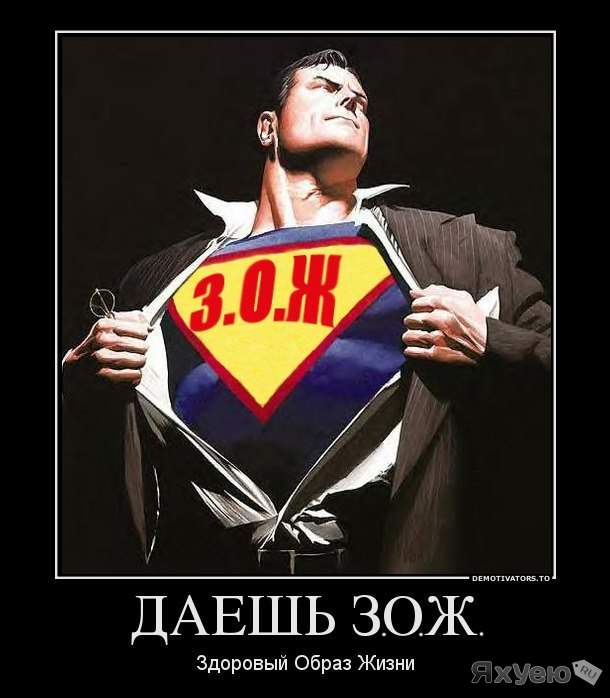